আজকের পাঠে সবাইকে স্বাগত…
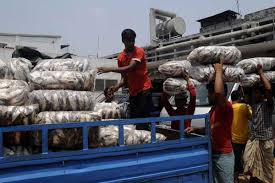 পরিচিতি
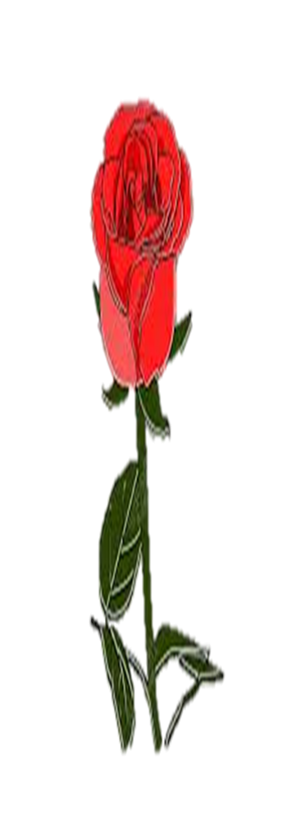 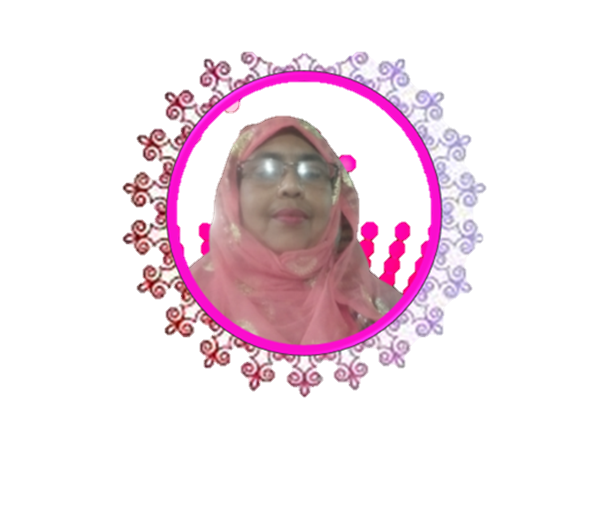 আকলিমা আক্তার
সহকারী শিক্ষক(আইসিটি)
তারাটি উচ্চ বিদ্যালয়
তারাকান্দা-ময়মনসিংহ
E-mail:absarmiasarker@gmail.com
পাঠ পরিচিতি
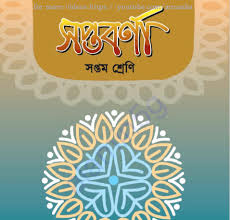 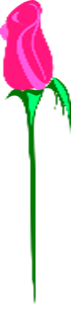 শ্রেণি:সপ্তম
বিষয়:বাংলা ১ম(সপ্তবর্ণা)
কবিতাঃ কুলি -মজুর
সময়:৫০ মিনিট
ছবিতে কি দেখতে পাচ্ছি
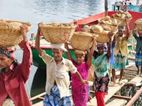 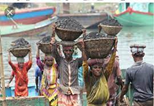 আজ আমরা পড়ব
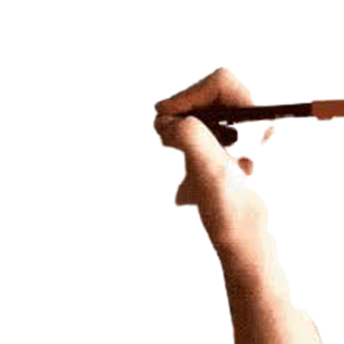 কুলি মজুর
কাজী নজরুল ইসলাম
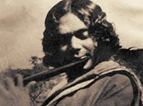 শিখনফল
এই পাঠ শেষে শিক্ষার্থীরা...
1.কবি পরিচিতি উল্লেখ করতে পারবে;
২. কবিতাটি শুদ্ধ উচ্চারণে পড়তে পারবে;
৩. নতুন শব্দগুলোর অর্থসহ বাক্য গঠন করতে পারবে;
৪. কবিতায় কুলি মজুররা সবচেয়ে বঞ্চিত ও উপেক্ষিত হচ্ছে তা ব্যাখ্যা করতে পারবে।
কবি পরিচিতি
তোমরা কি তাঁকে চেন?
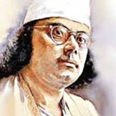 ১৮৯৯ খ্রিষ্টাব্দের ২৪ মে (১৩০৬ বঙ্গাব্দের ১১ জ্যৈষ্ঠ) বর্ধমান জেলার আসানসোল মহকুমার চুরুলিয়া গ্রামে।
ছোটদের জন্য তার লেখা কাব্যগ্রন্থ – ঝিঙেফুল, সঞ্চয়ন, পিলে পটকা, ঘুম জাগানো পাখি, ঘুম পাড়ানি মাসি পিসি এবং নাটক পুতুলের বিয়ে। চল চল চল আমাদের রণ সঙ্গীত। তিনি আমাদের জাতীয় কবি।
কাজী নজরুল ইসলাম বিদ্রোহী কবি নামে পরিচিত।
তিনি ১৯৭৬ খ্রিষ্টাব্দের ২৯ আগস্ট (১৩৮৩ বঙ্গাব্দের ১২ ভাদ্র) ঢাকায় মৃত্যুবরণ করেন।
ছোটবেলায় লেটোর দলে গান করেছেন। রুটির দোকানে কাজ করেছেন। সেনাবাহিনীর হাবিলদার হয়ে যুদ্ধে যোগ দিয়েছেন। ব্রিটিশরাজের বিরুদ্ধে রাজদ্রোহের অপরাধে কারাবরণ করেছেন।
তিনি পত্রিকা সম্পাদনা করেছেন। কবিতা, গল্প, উপন্যাস, নাটক, প্রবন্ধ, সঙ্গীত প্রভৃতি ক্ষেত্রে উল্লেখযোগ্য অবদান রেখেছেন।
তিনি কবি কাজী নজরুল ইসলাম
একক কাজ
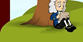 কবি কাজী নজরুল ইসলাম কী নামে পরিচিত?
শিক্ষকের আদর্শ পাঠ
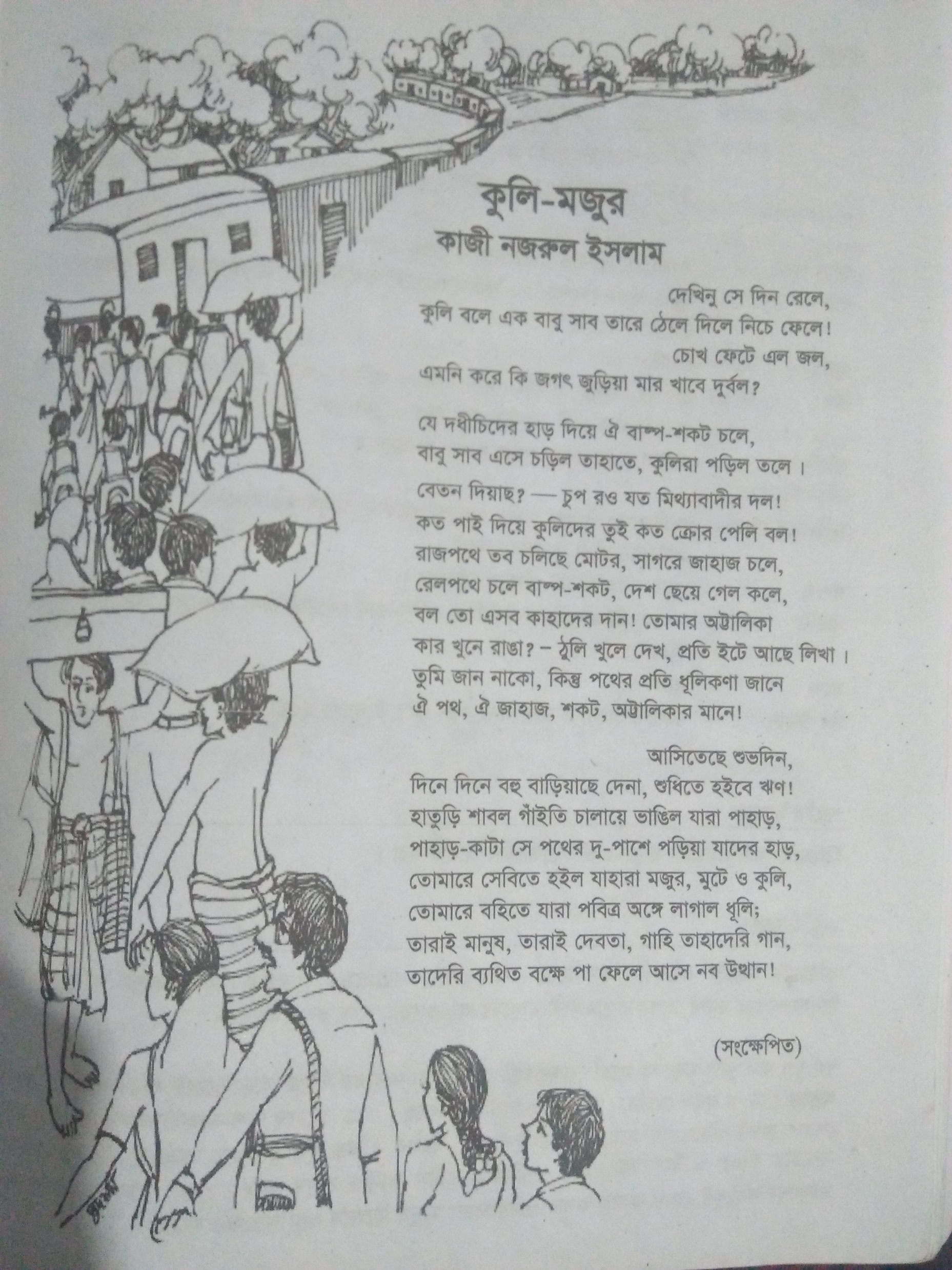 নীরব পাঠ
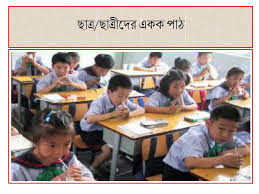 এসো আমরা নতুন শব্দের অর্থগুলো জেনে নিই
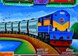 বাষ্প শকট
রেলগাড়ি
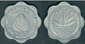 পাই
মজুরির স্বল্পতা
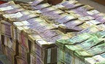 কোটি
ক্রোর
এসো আমরা নতুন শব্দের অর্থগুলো জেনে নিই
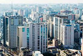 প্রাসাদ
অট্টালিকা
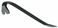 লোহার তৈরি হাতিয়ার
শাবল
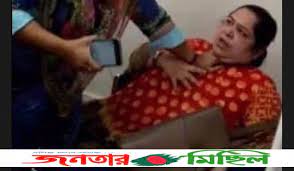 বুকে
বক্ষে
জোড়ায় কাজ
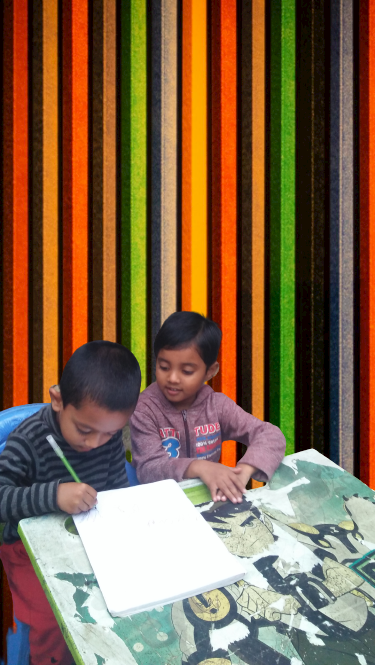 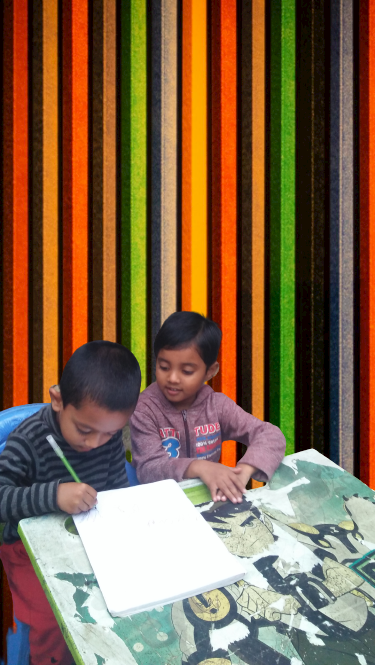 বক্ষে, পাই, ক্রোর, শাবল দিয়ে দুইটি করে বাক্য রচনা কর।
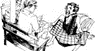 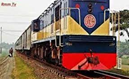 দেখিনু সেদিন রেলে,
কুলি বলে এক বাবু সাব তারে ঠেলে দিল নিচে ফেলে!
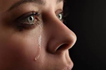 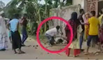 চোখ ফেটে এল জল
এমনি করে কি জগৎ জুড়িয়া মার খাবে দুর্বল?
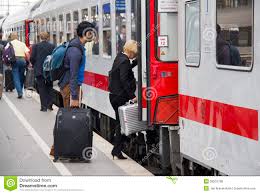 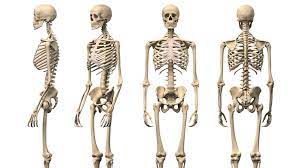 যে দধিচিদের হাড় দিয়ে ঐ বাষ্প শকট চলে,
বাবু সাব এসে চড়িল তাহাতে কুলিরা পড়িল তলে।
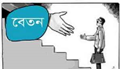 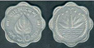 বেতন দিয়াছ? – চুপ রও যত মিথ্যাবাদীর দল!
কত পাই দিয়ে কুলিদের তুই কত ক্রোর পেলি বল!
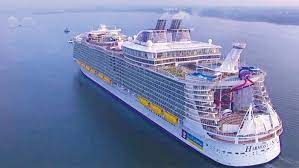 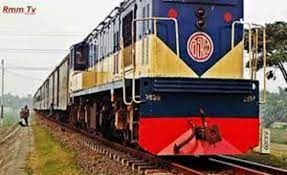 রাজপথে তব চলিছে মোটর, সাগরে জাহাজ চলে, 
রেলপথে চলে বাষ্প-শকট, দেশ ছেয়ে গেল কলে,
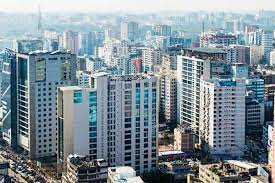 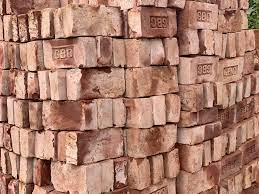 বল তো এসব কাহাদের দান! তোমার অট্টালিকা
কার খুনে রাঙা?- ঠুলি খুলে দেখ, প্রতি ইটে আছে লিখা।
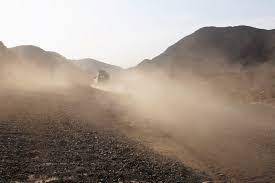 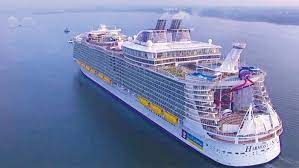 তুমি জানো নাকো, কিন্তু পথের প্রতি ধূলিকণা জানে
 ঐ পথ, ঐজাহাজ, শকট, অট্টালিকার মানে!
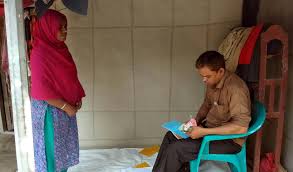 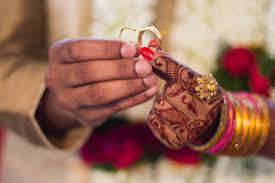 আসিতেছে শুভদিন,
দিনে দিনে বহু বাড়িয়াছে দেনা, শুধিতে হইবে ঋণ!
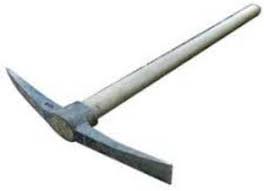 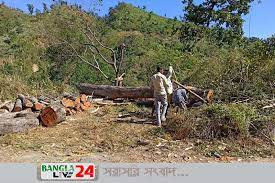 হাতুড়ি শাবল গাঁইতি চালায়ে ভাঙিল যারা পাহাড়,
পাহাড়-কাটা সে পথের দুপাশে পড়িয়া যাদের হাড়,
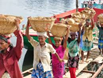 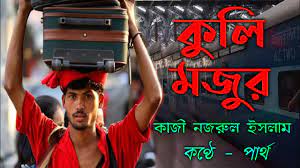 তোমারে সেবিতে হইল যারা মজুর, মুটে ও কুলি,
তোমারে বহিতে যারা পবিত্র অঙ্গে লাগাল ধূলি;
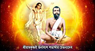 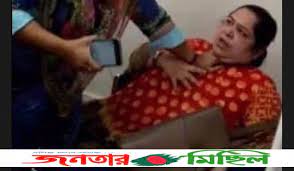 তারাই মানুষ, তারাই দেবতা, গাহি তাহাদেরি গান,
তাদেরি ব্যথিত বক্ষে পা ফেলে আসে নব উত্থান!
দলগত কাজ
দল খঃ
 তোমার দেখা একজন শ্রমজীবী মানুষের জীবন যাপনের উপর একটি বিবরণী লিখ।
দল কঃ
 তোমার দেখা বিভিন্ন শ্রেণিপেশার মানুষের তালিকা তৈরি কর।
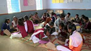 মূল্যায়ন
সঠিক উত্তরের জন্য এখানে ক্লিক করুন
কাজী নজরুল ইসলামের মতে কোনটিতে দেশ ছেয়ে গেল?
মোটরে
জাহাজে
কলে
রেলগাড়িতে
বর্বর বলি যাহাদের গালি পাড়িল ক্ষুদ্রমনা, 
কূপমন্ডুক অসংযমীর আখ্যা দিয়েছে যারে, 
তারি তরে ভাই গান রচে যাই, বন্দনা করি তারে।

কবিতাংশের ক্ষুদ্রমনা কুলি মজুর কবিতায় বর্ণিত কোন অংশের প্রতিনিধিত্ব করে?
বাবুসাবদের
 মিথ্যাবাদীদের 
দধিচীদের 
 কুলি- মজুরদের
মূল্যায়ন
কাজী নজরুলের লেখা নাটকের নাম কী?
চল চল চল কোন গ্রন্থ থেকে নেয়া হয়েছে?
 বাষ্প শকট শব্দের অর্থ কী?
কারা উপেক্ষিত হয়?
কাদের ব্যথিত বক্ষে পা ফেলে নব উত্থান আসে?
বাড়ির কাজ
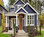 কুলি মজুর কবিতার মূলভাব লিখে আনবে।
আজকের মত সবাইকে ধন্যবাদ
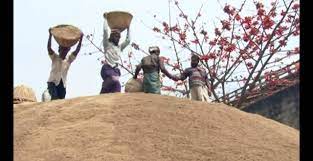